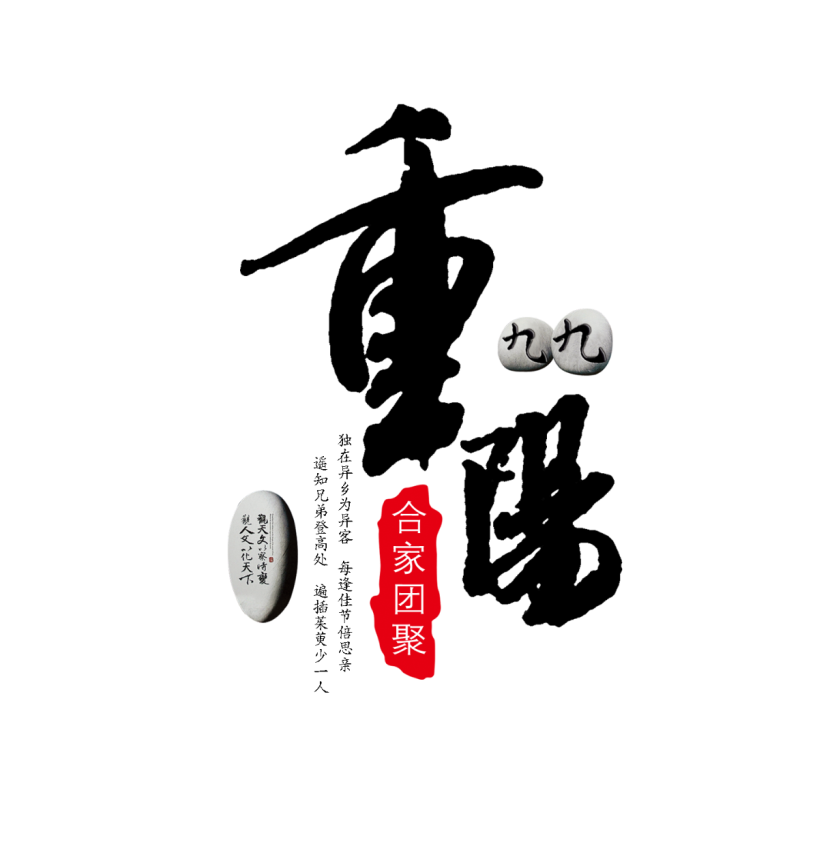 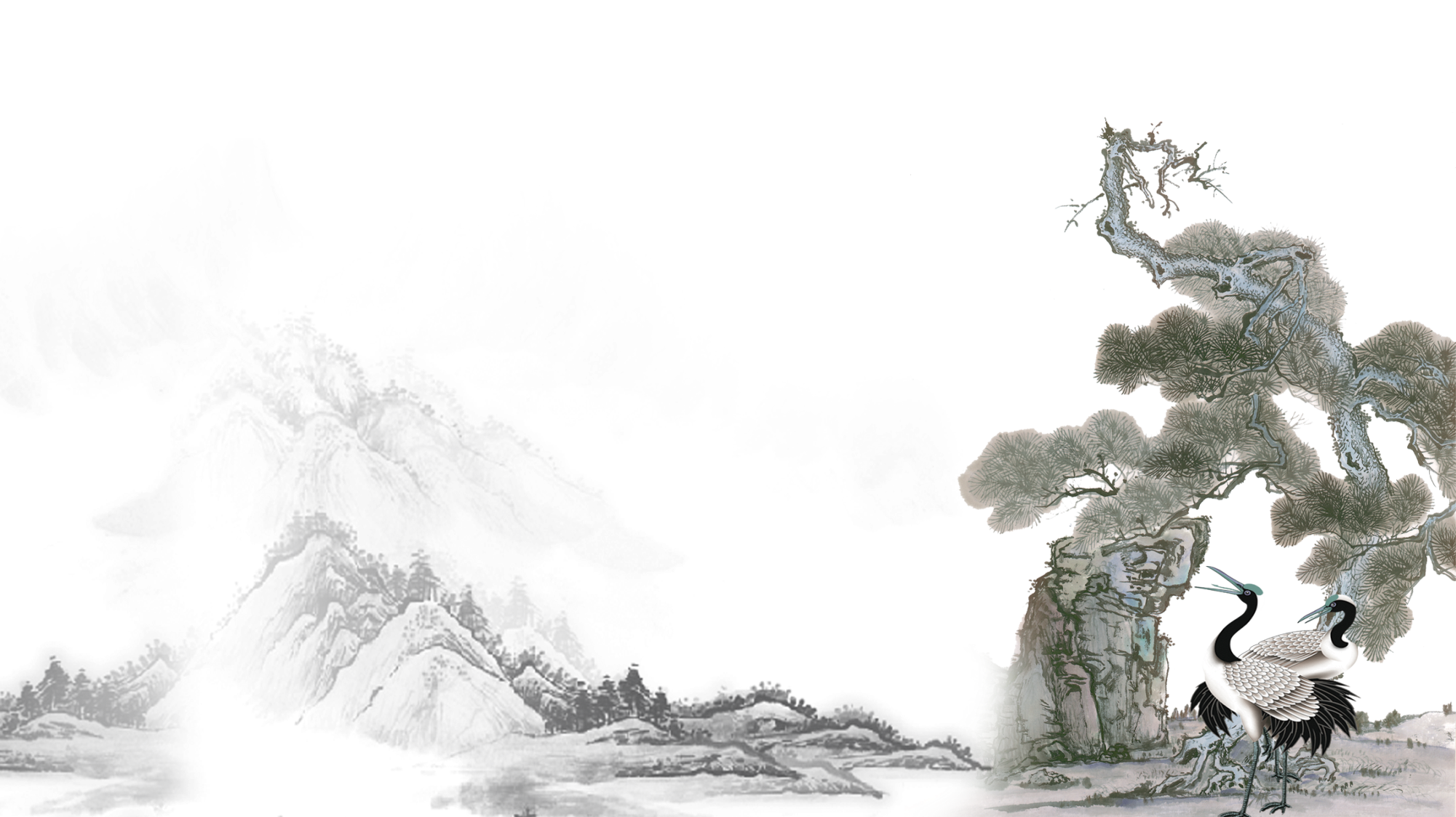 水墨山水二十四节气幻灯片模板
适用学术报告/ 学术辩论
一
二
三
四
晴岚萦转双溪畔
晴岚萦转双溪畔
慧水潺潺
慧水潺潺
霜林醉染峰峦间
霜林醉染峰峦间
祥云淡淡
祥云淡淡
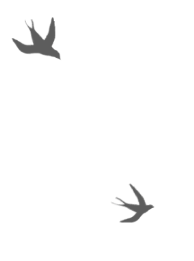 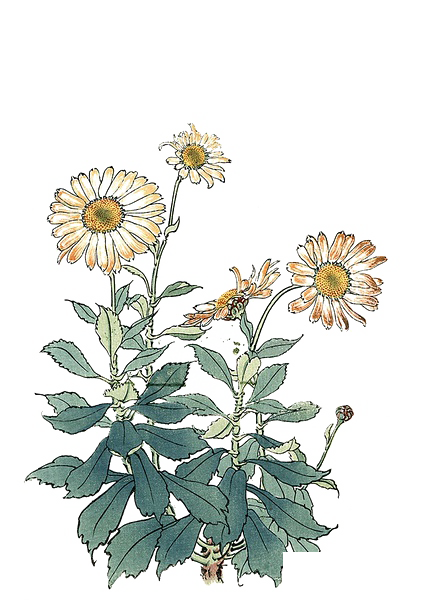 飞歌倚天心未远
粗茶香漫旧书卷
莫问前缘
粉翼蹁跹桃木剑
绿水青山相对看
翠柳扶炊烟
不羡神仙
莠草缀疏栏
目 录
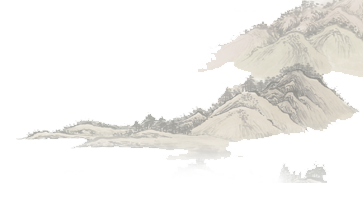 点击输入标题
晴岚萦转双溪畔
慧水潺潺
霜林醉染峰峦间
祥云淡淡
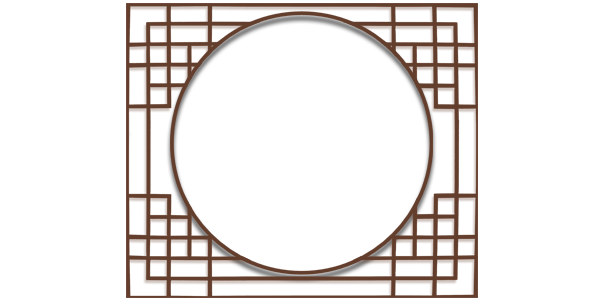 一
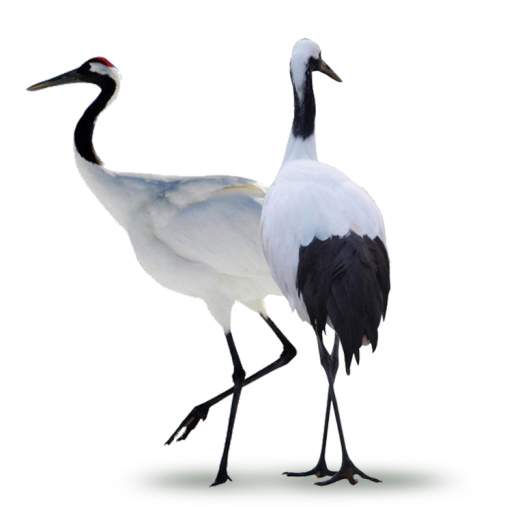 点击输入标题
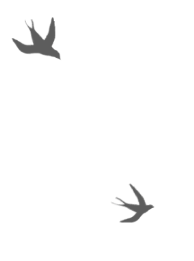 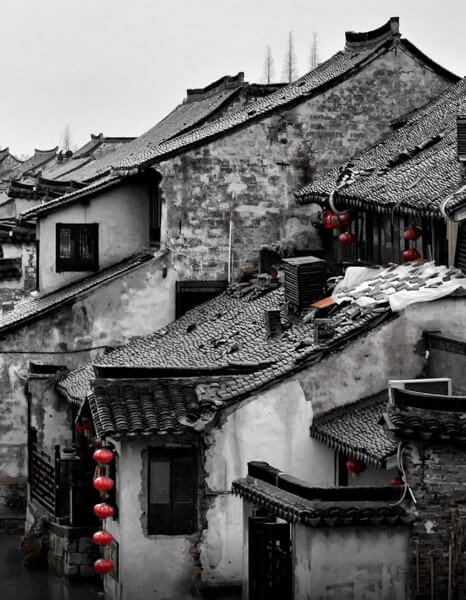 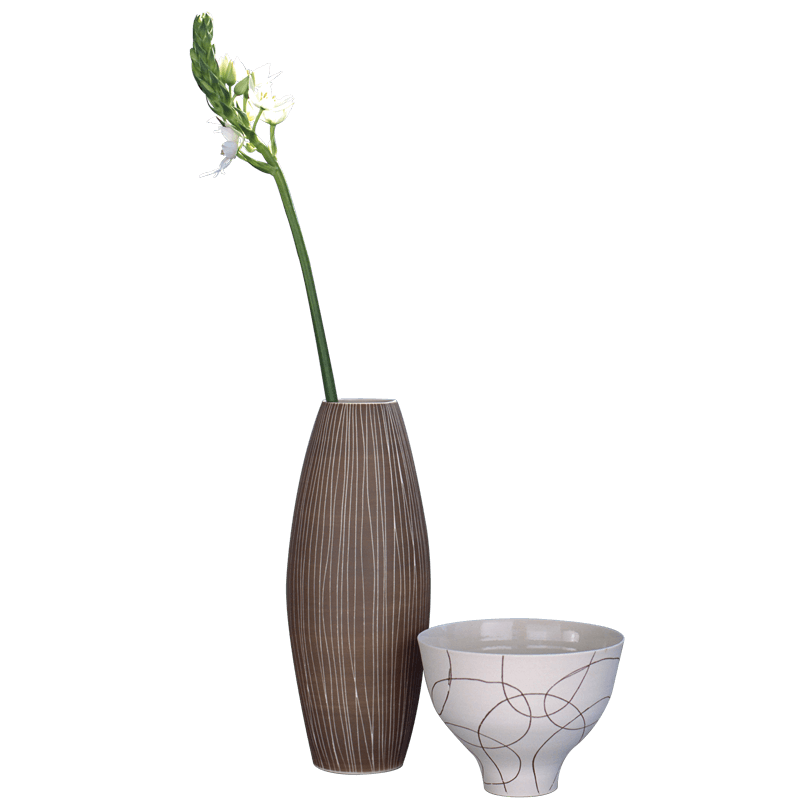 单击此处输入文本内容，单击此处输入文本内容，单击此处输入文本内容，单击此处输入文本内容，单击此处输入文本内容，单击此处输入文本内容，单击此处输入文本内容，单击此处输入文本内容，单击此处输入文本内容，单击此处输入文本内容，单击此处输入文本内容
输入标题内容
四海八荒
四海八荒
四海八荒
四海八荒
此部分内容作为文字排版占位显示（建议使用主题字体）
此部分内容作为文字排版占位显示（建议使用主题字体）
此部分内容作为文字排版占位显示（建议使用主题字体）
此部分内容作为文字排版占位显示（建议使用主题字体）
点击输入标题
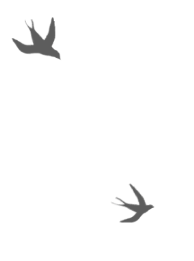 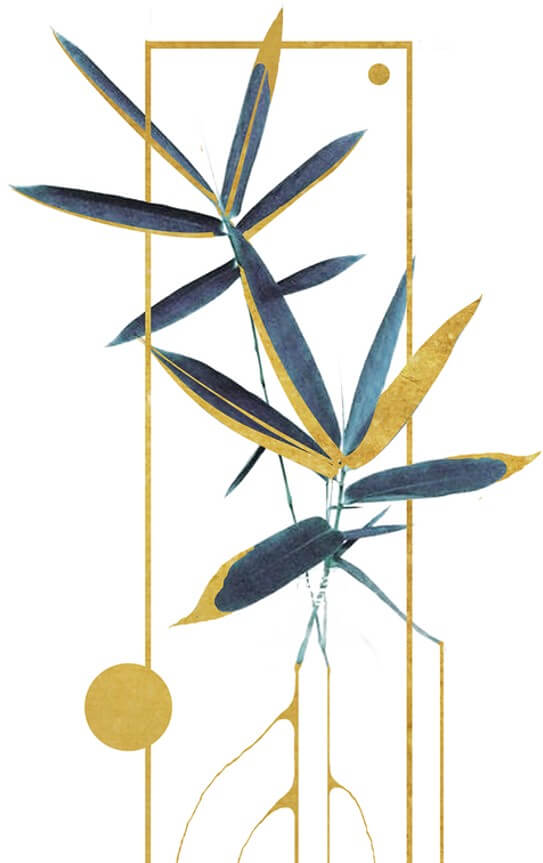 点击输入标题
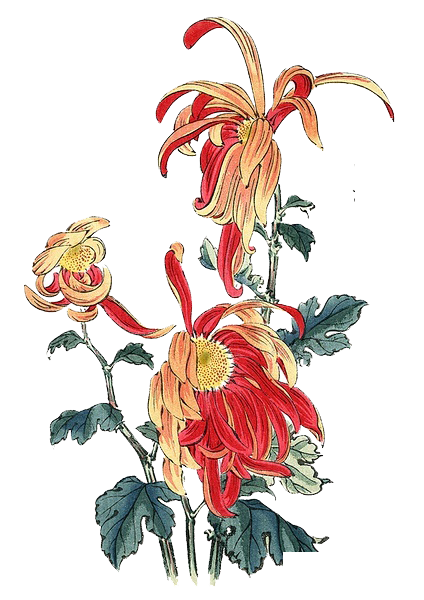 标题文本预设
标题文本预设
标题文本预设
标题文本预设
此部分内容作为文字排版占位显示 （建议使用主题字体）
此部分内容作为文字排版占位显示 （建议使用主题字体）
此部分内容作为文字排版占位显示 （建议使用主题字体）
此部分内容作为文字排版占位显示 （建议使用主题字体）
点击输入标题
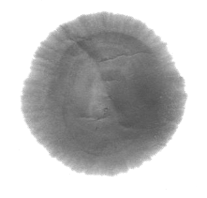 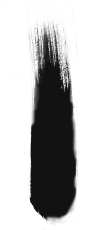 标题
点击输入本栏的具体文字，简明扼要的说明分项内容，此为概念图解，请根据您的具体内容酌情修改。
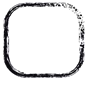 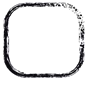 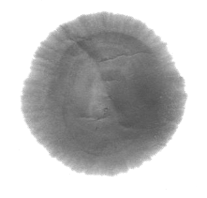 标题
文字
标题
文字
标题
点击输入本栏的具体文字，简明扼要的说明分项内容，此为概念图解，请根据您的具体内容酌情修改。
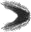 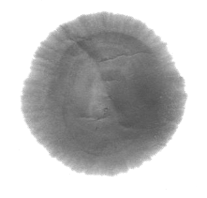 标题
点击输入本栏的具体文字，简明扼要的说明分项内容，此为概念图解，请根据您的具体内容酌情修改。
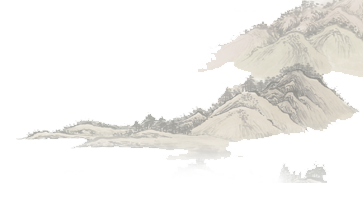 飞歌倚天心未远
莫问前缘
绿水青山相对看
不羡神仙
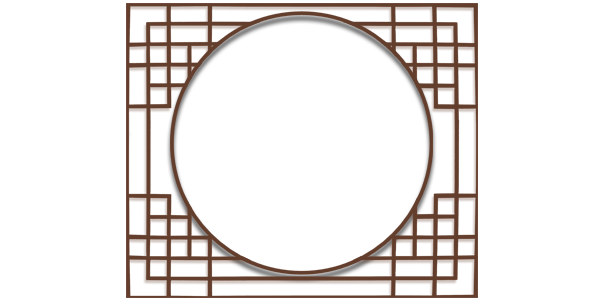 二
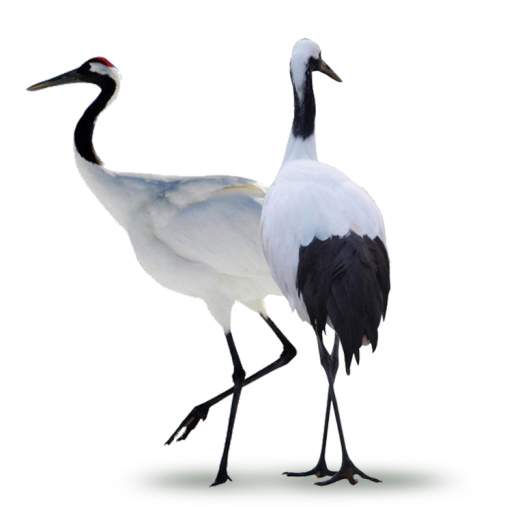 点击输入标题
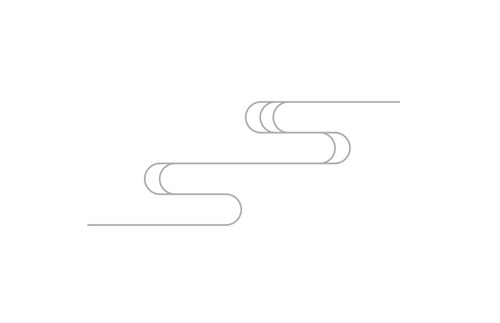 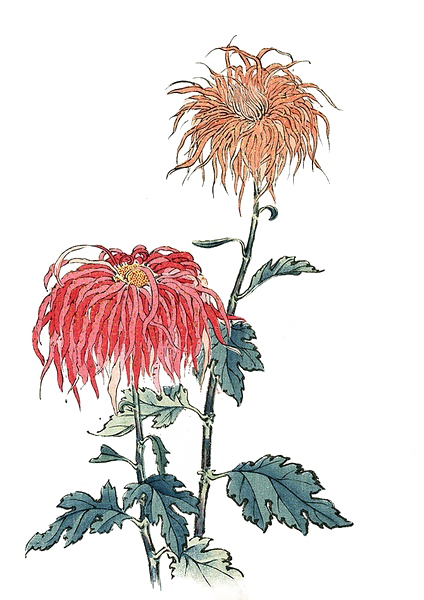 人生贵在于恬淡中品味，于自然中享受。花开任它开，云散任它散。须知，得意时能够淡然处之，是真君子的胸怀，而失意时能够泰然处之，则是大丈夫的风度，所以，无论苦与短，无论成与败，都应保持一颗平常心。
四海八荒
四海八荒
四海八荒
此部分内容作为文字排版占位显示（建议使用主题字体）
此部分内容作为文字排版占位显示（建议使用主题字体）
此部分内容作为文字排版占位显示（建议使用主题字体）
点击输入标题
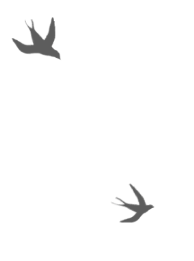 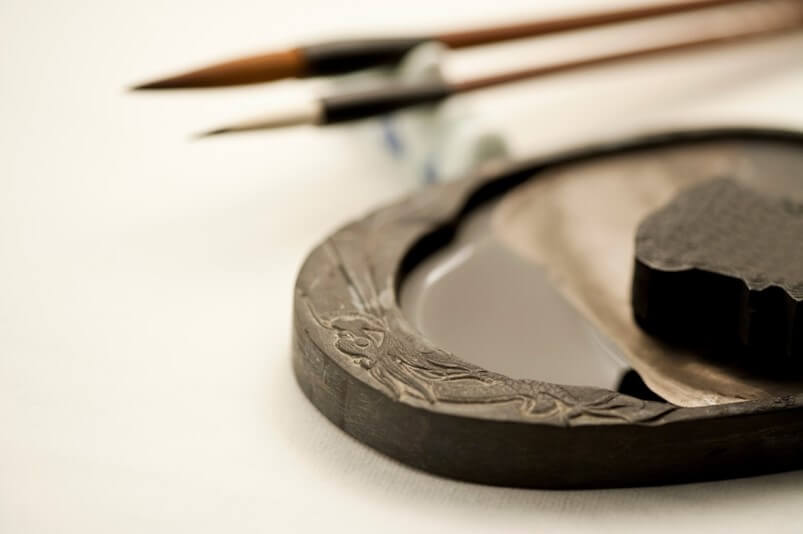 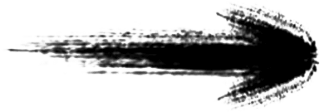 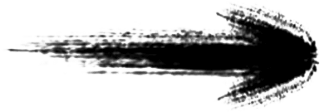 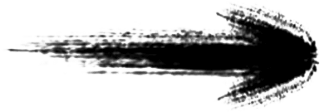 点击输入标题
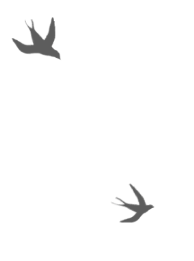 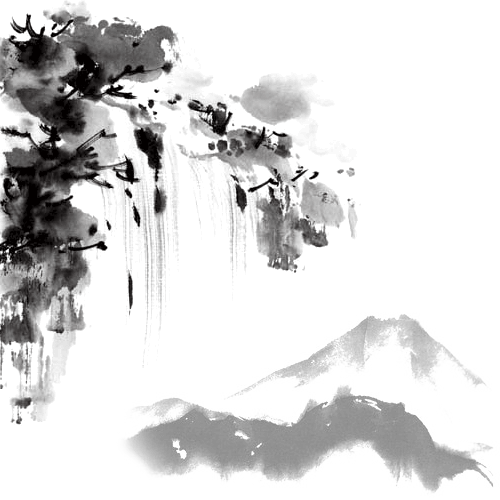 人生贵在于恬淡中品味，于自然中享受。花开任它开，云散任它散。须知，得意时能够淡然处之，是真君子的胸怀，而失意时能够泰然处之，则是大丈夫的风度，所以，无论苦与短，无论成与败，都应保持一颗平常心。
88%
39%
60%
点击输入标题
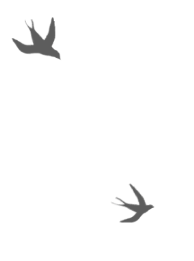 单击此处输入文本内容，单击此处输入文本内容，单击此处输入文本内容，单击此处输入文本内容，单击此处输入文本内容，单击此处输入文本内容，单击此处输入文本内容，单击此处输入文本内容，单击此处输入文本内容，单击此处输入文本内容，单击此处输入文本内容，单击此处输入文本内容
单击此处输入标题
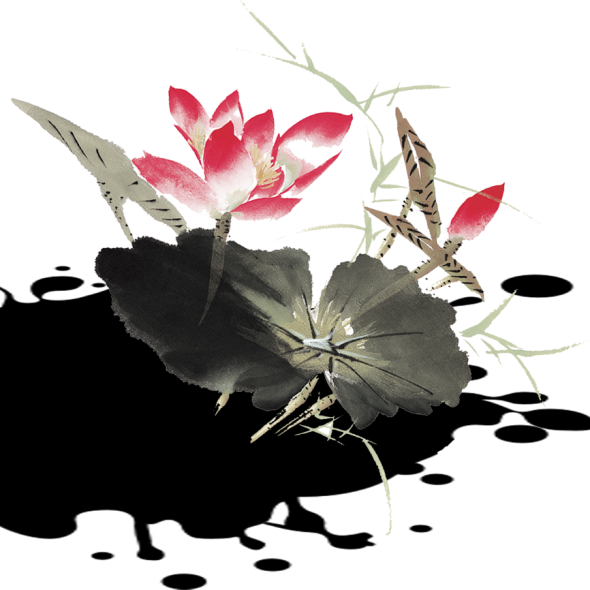 剑走风动淋漓致
江郎才现中国风
自古英雄出少年
挥毫泼墨展英姿
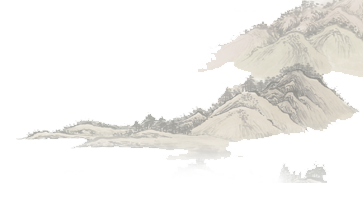 粗茶香漫旧书卷
粉翼蹁跹桃木剑
翠柳扶炊烟
莠草缀疏栏
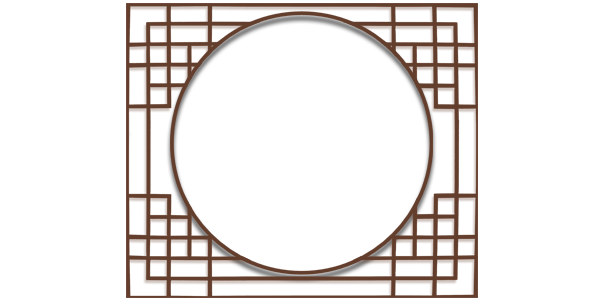 三
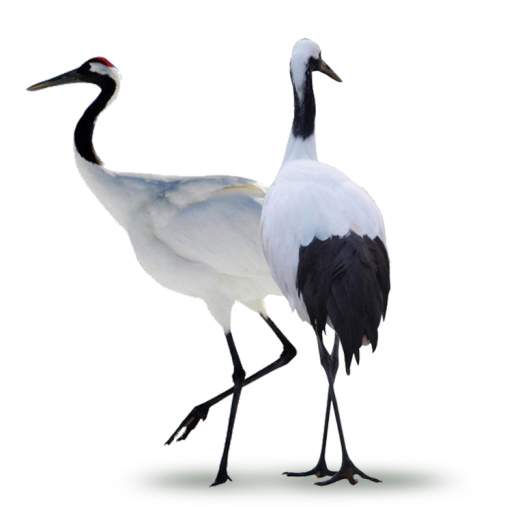 四海八荒
四海八荒
四海八荒
四海八荒
此部分内容作为文字排版占位显示（建议使用主题字体）
此部分内容作为文字排版占位显示（建议使用主题字体）
此部分内容作为文字排版占位显示（建议使用主题字体）
此部分内容作为文字排版占位显示（建议使用主题字体）
点击输入标题
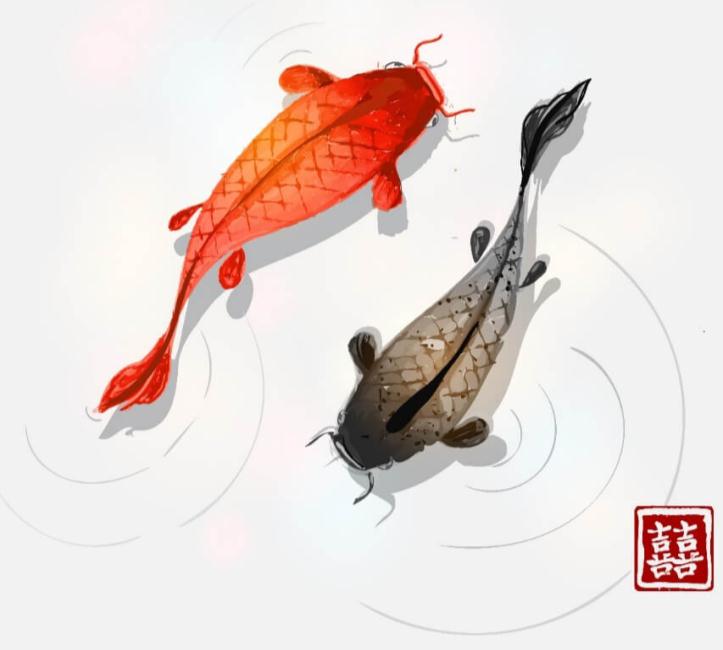 点击输入标题
标题文本预设
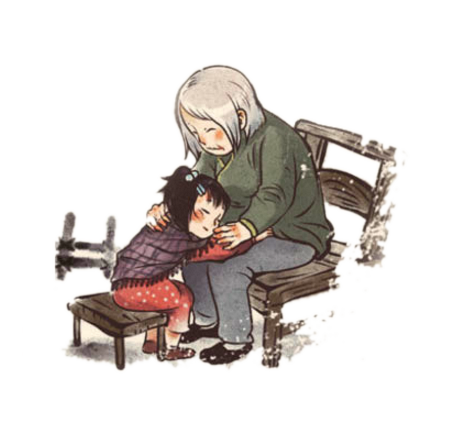 标题文本预设
此部分内容作为文字排版占位显示（建议使用主题字体）
此部分内容作为文字排版占位显示（建议使用主题字体）
标题文本预设
标题文本预设
此部分内容作为文字排版占位显示（建议使用主题字体）
此部分内容作为文字排版占位显示（建议使用主题字体）
点击输入标题
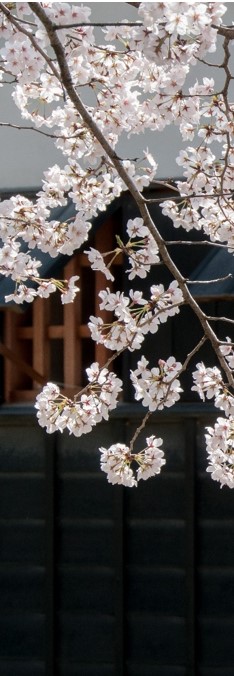 点击此处添加文字点击此处添加文字点击此处添加文字
点击此处添加文字点击此处添加文字点击此处添加文字
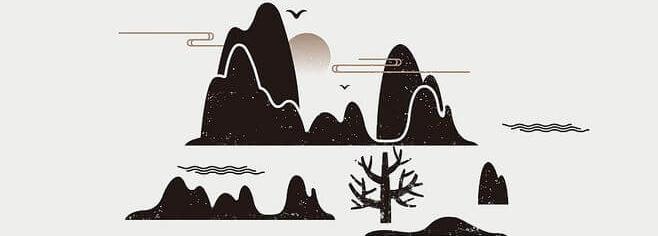 点击输入标题
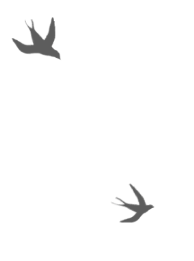 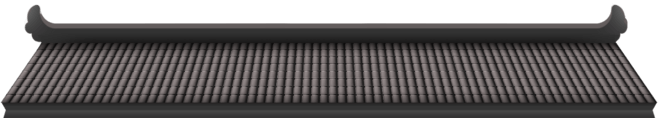 添加文本
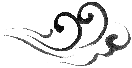 重阳
请在此处添加您的文本请在此处添加您的文本请在此处添加您的文本请在此处添加您的文本请在此处添加您的文本
添加文本
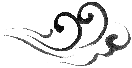 请在此处添加您的文本请在此处添加您的文本请在此处添加您的文本请在此处添加您的文本请在此处添加您的文本
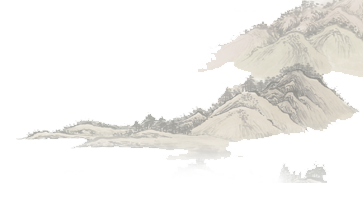 晴岚萦转双溪畔
慧水潺潺
霜林醉染峰峦间
祥云淡淡
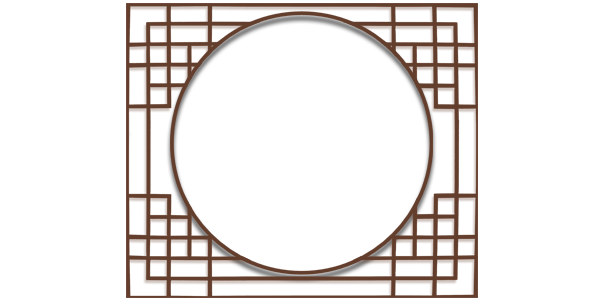 四
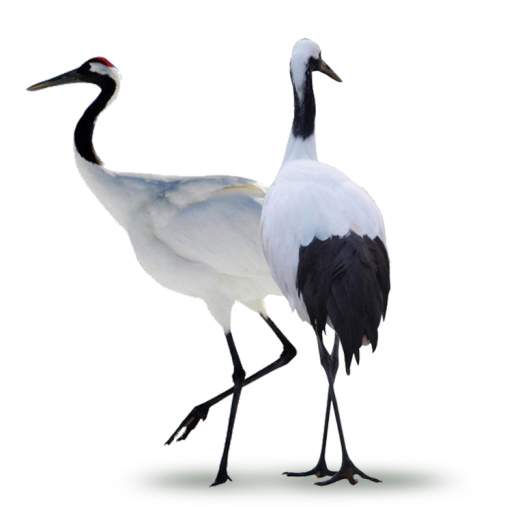 点击输入标题
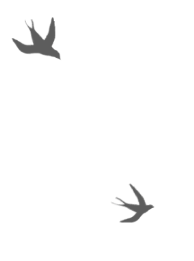 标题文本
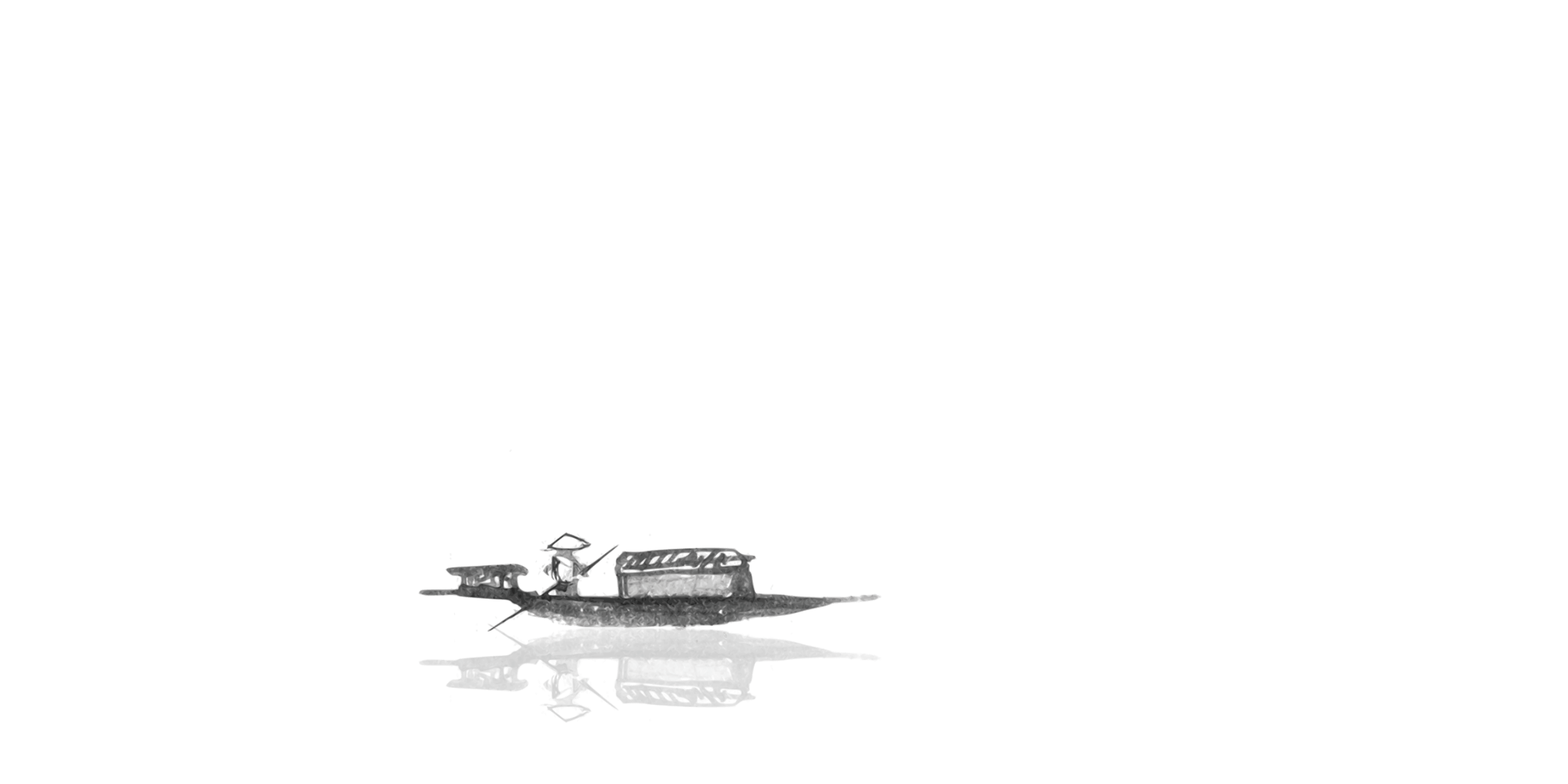 君不见黄河之水天上来，奔流到海不复回。
君不见高堂明镜悲白发，朝如青丝暮成雪。
人生得意须尽欢，莫使金樽空对月。
天生我材必有用，千金散尽还复来。
烹羊宰牛且为乐，会须一饮三百杯。
岑夫子、丹丘生：将进酒，杯莫停。
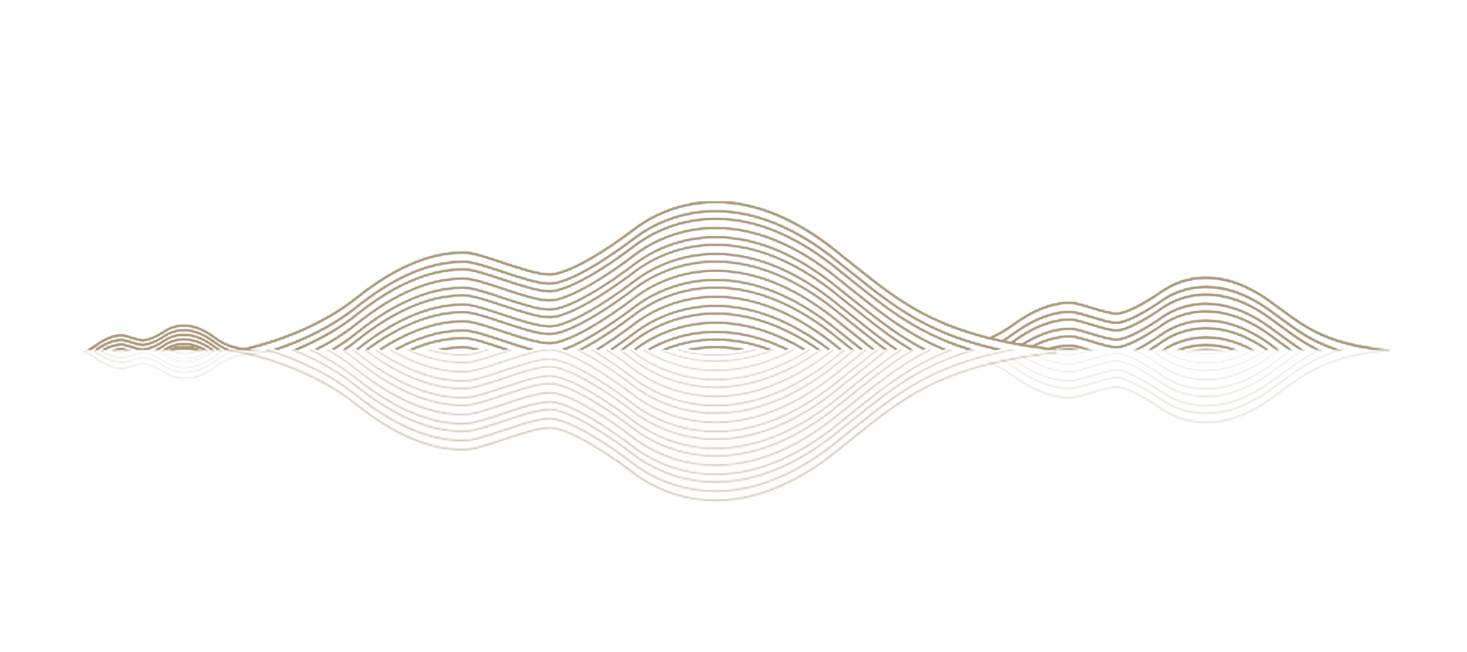 点击输入标题
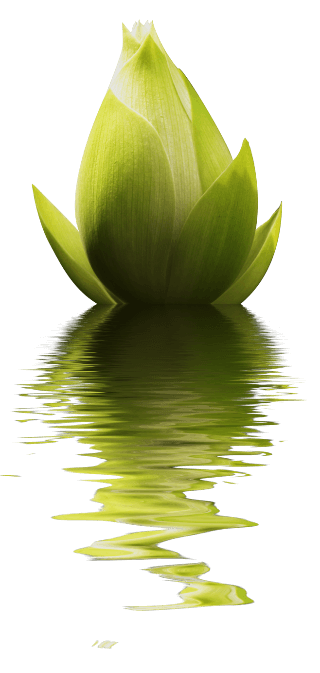 添加文本
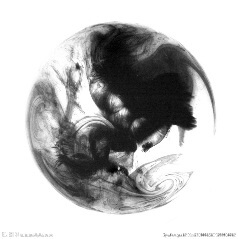 请在此处添加您的文本请在此处添加您的文本请在此处添加您的文本
添加文本
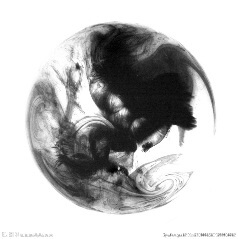 请在此处添加您的文本请在此处添加您的文本请在此处添加您的文本
添加文本
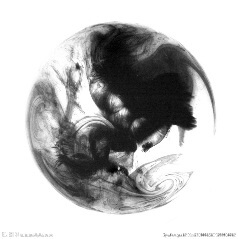 请在此处添加您的文本请在此处添加您的文本请在此处添加您的文本
点击输入标题
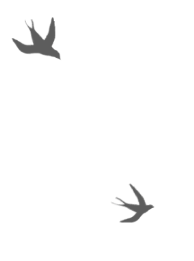 此处输入标题
重
阳
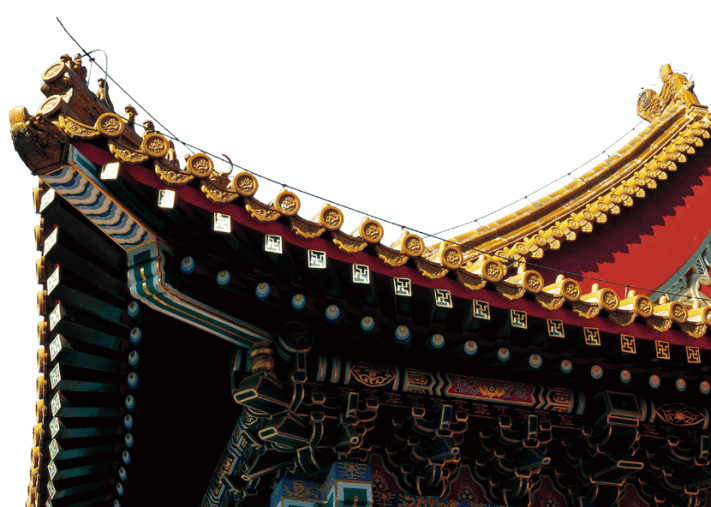 江郎才现中国风
自古英雄出少年
挥毫泼墨展英姿
剑走风动淋漓致
万千惟妙犹在中国风
汇一抹灵气
注一丝情
百年沧桑情落梦萦中
倾一世魂
点一滴墨
点击输入标题
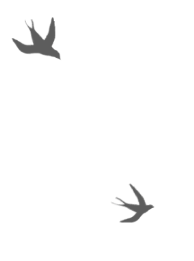 添加标题
请在此添加文字并根据需要调整字体大小，建议采用合适行距和合适的对齐方式。
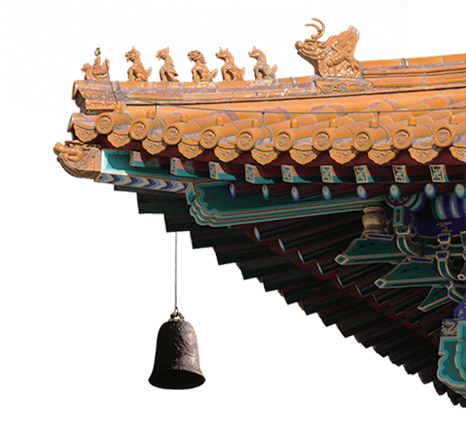 添加标题
请在此添加文字并根据需要调整字体大小，建议采用合适行距和合适的对齐方式。
添加标题
请在此添加文字并根据需要调整字体大小，建议采用合适行距和合适的对齐方式。
点击输入标题
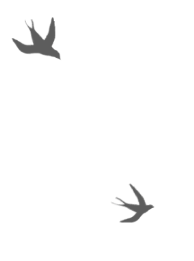 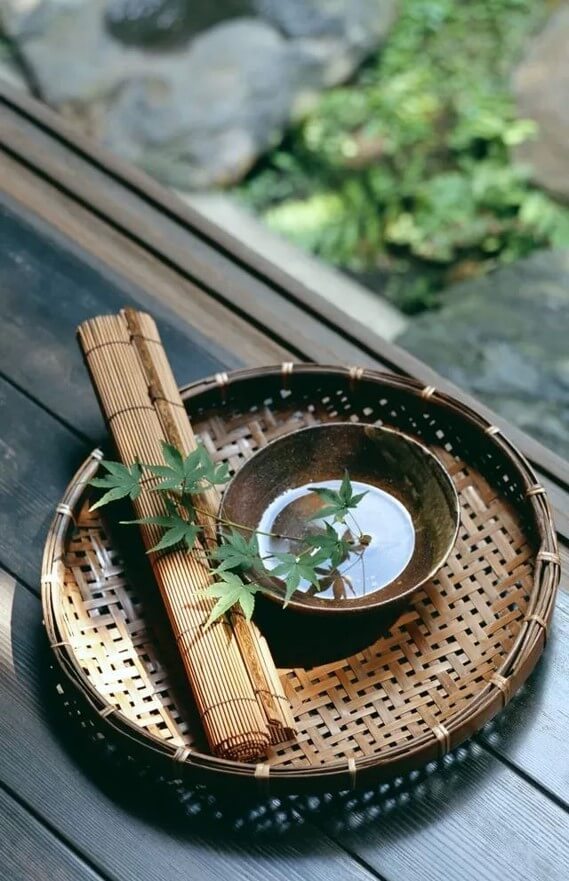 单击此处输入文本内容，单击此处输入文本内容，单击此处输入文本内容，单击此处输入文本内容，单击此处输入文本内容，单击此处输入文本内容，单击此处输入文本内容，单击此处输入文本内容，单击此处输入文本内容，单击此处输入文本内容，单击此处输入文本内容，单击此处输入文本内容
单击此处输入标题
剑走风动淋漓致
江郎才现中国风
自古英雄出少年
挥毫泼墨展英姿
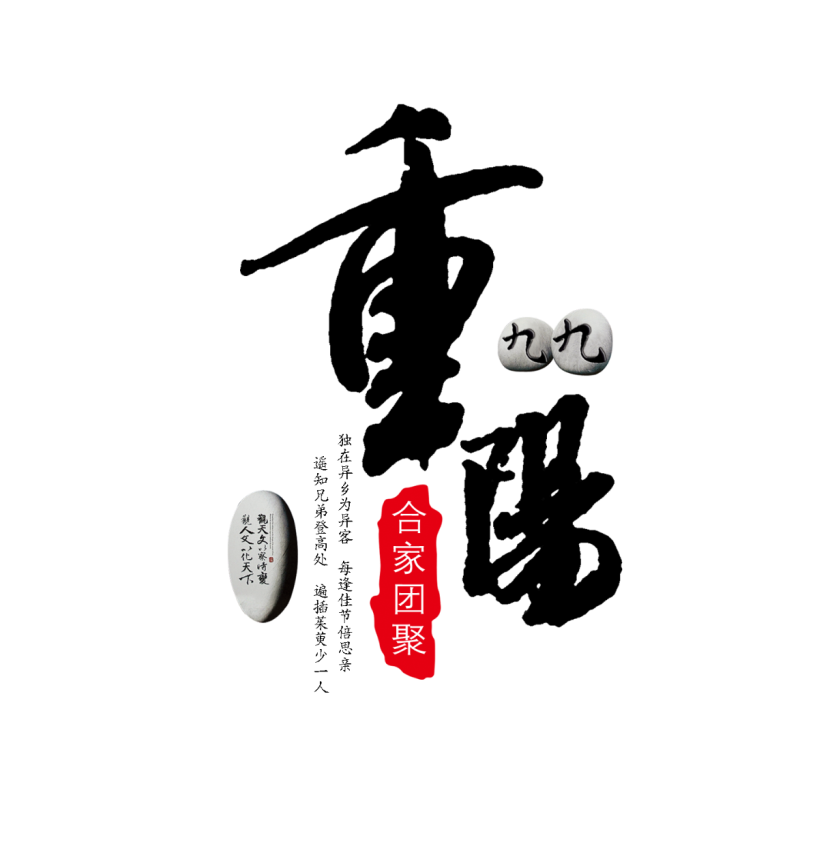 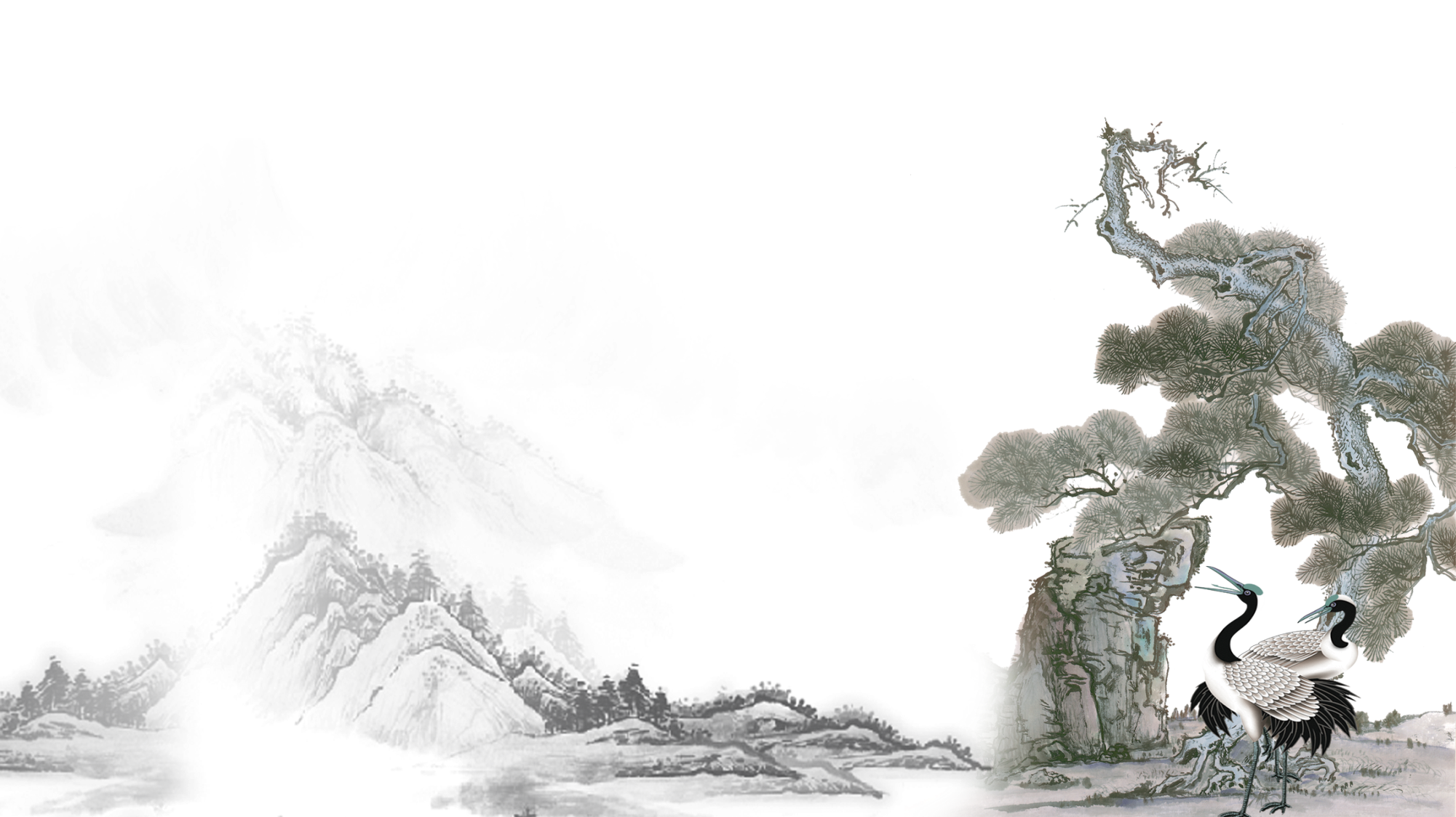 演讲结束，谢谢观看